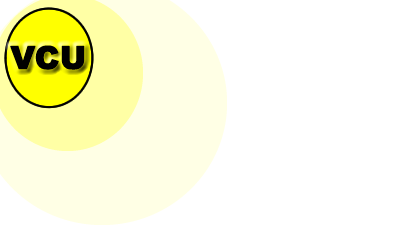 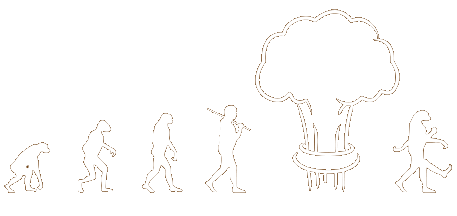 INTRODUCTION               TO pet/CT
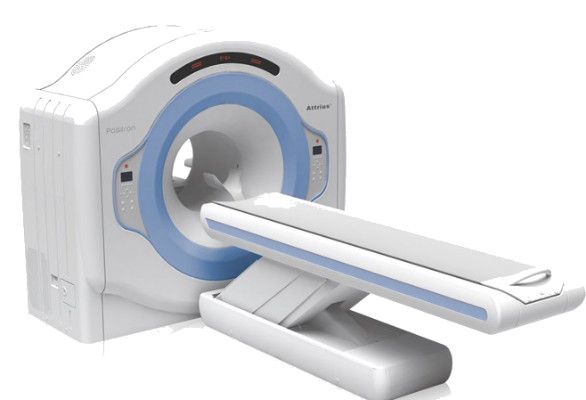 Mark H. Crosthwaite, M.Ed. CNMT, PET, FSNMMI-TS
Program Director and Associate Professor
Let’s start of with a Question
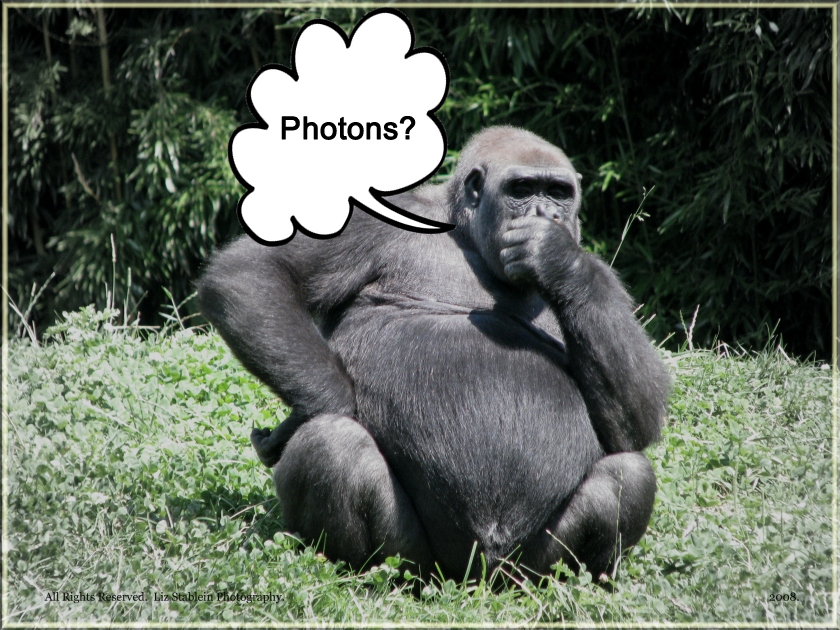 When an electron and a positron annihilate, causing a coincidence of energy heading in opposite directions, what does the PET system acquire?

Is it 2 – 511 keV gammas scintillating the crystal at the same time?

Just a thought are they really gamma rays?
Generating a Positron
Comes for Proton Rich Nuclei

P+ ----> No + β+ + v

Positron l losses energy as it attracting e- - s
At rest mass the  annihilation reaction occurs
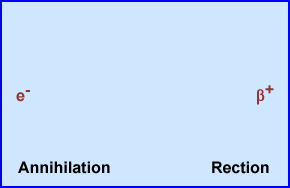 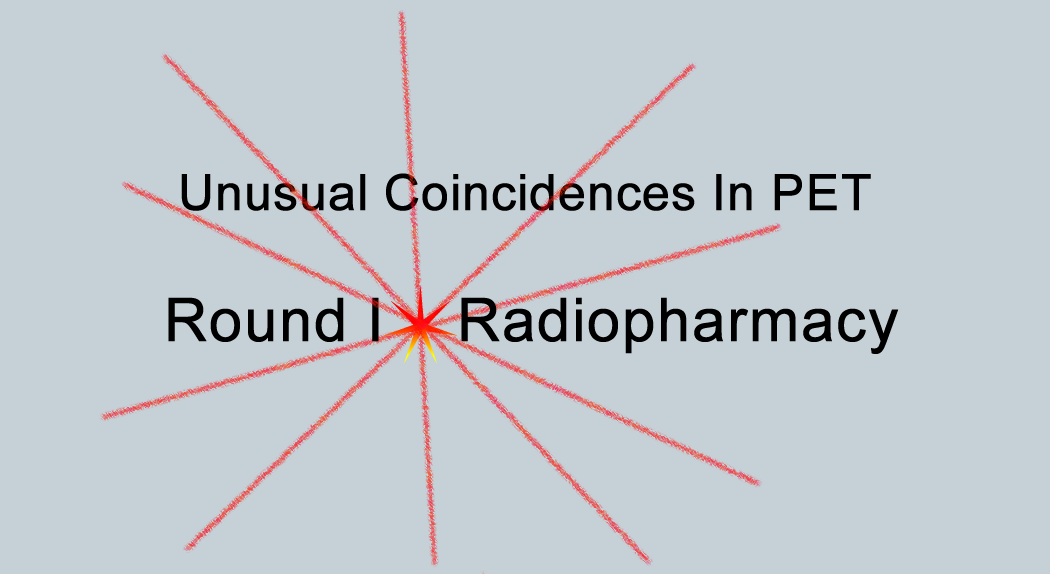 Making of a Positron
Positrons and Half-Lifes

11C - 20.3 minutes

13N - 10 minutes 13NH3 (ammonia)

15O - 2 minutes

18F - 109.75 minutes
Negative Cyclotron
Most commercial cyclotrons are between 12 - 18 MeV
Need a charged particle  Get a H- / H-2 
Goal - Electron gets pulled through the system gaining energy
Dee's change polarity ~ 3.0 x 10-6/second, increase speed of the ion
~200 cycles, at the edge of the Dees 
Alters H- path and electron is stripped by the extraction foil 
P+ hits the target
The 18O Target Makes 18F
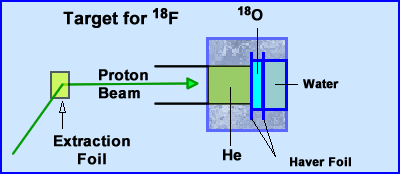 Once the P+ leaves the extraction fold it heads to the target 
P+ Beam passes through a He gas and slams into 18O
The following chemical reaction occurs

			18O  (p,n)  18F

Production and extraction of 18F takes between 2 to 3 hours     = 2000 - 3000 mCi  in solution … 
Process is repeated to create more 18F
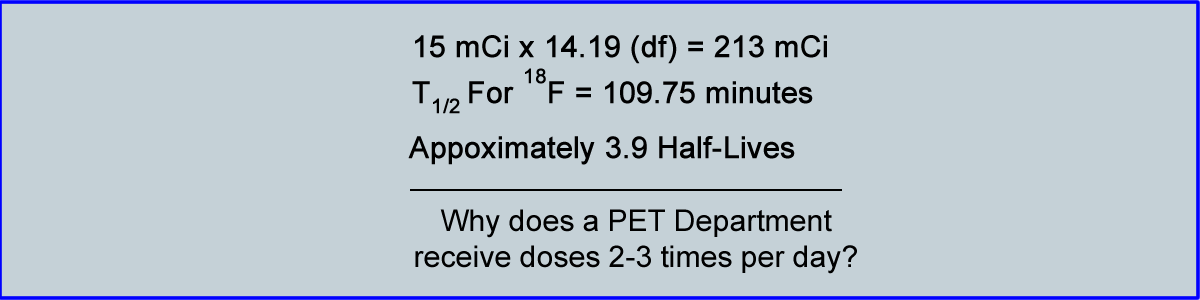 How Many mCi in the Calibrated Dose?
Assume you are getting ready to inject a 15 mCi dose of 18FDG at 11:00am that came from a 4 am calibration.  How many mCi were in the pre-calibrated syringe at 4 am? 
75 mCi
142 mCi
197mCi
213 mC
264 mCi
18F                   18FDG
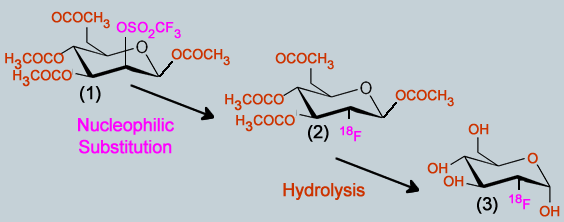 Starts with Mannose Triflate 
Via Nucleophilic substitution Trimethly sulfate (OSO2CF3) leaves the carbon ring and 18F replaces it
Acetal groups (H3COCO and OCOCH3) are removed and replaced with OH via hydrolysis  using HCl or NaOH
The final Component is FDG.  Acetone and acetonitrile are used to remove any impurities.  Solution is then sent through a microspore filter
Pathology of 18FDG
FDG enter the cell and phosphorylates via hexokinase (OH to PO4)
Since 18F replaced the other OH  group, the second PO4 cannot be exchanged on the carbon ring.  Process stops!  FDG is locked into the cell
A Look at Other PET Radiopharms
Other PET Radiopharmaceuticals
11C-acetate 
11C-choline
11C-palmitate
18Fluorothymidine (FLT)
18F-Fluoromisonidazole (FMISO)
13NH3 
15O2/15O-water
82Sr-82Rb generator
18F-fluorodopa (FD)
Na18F
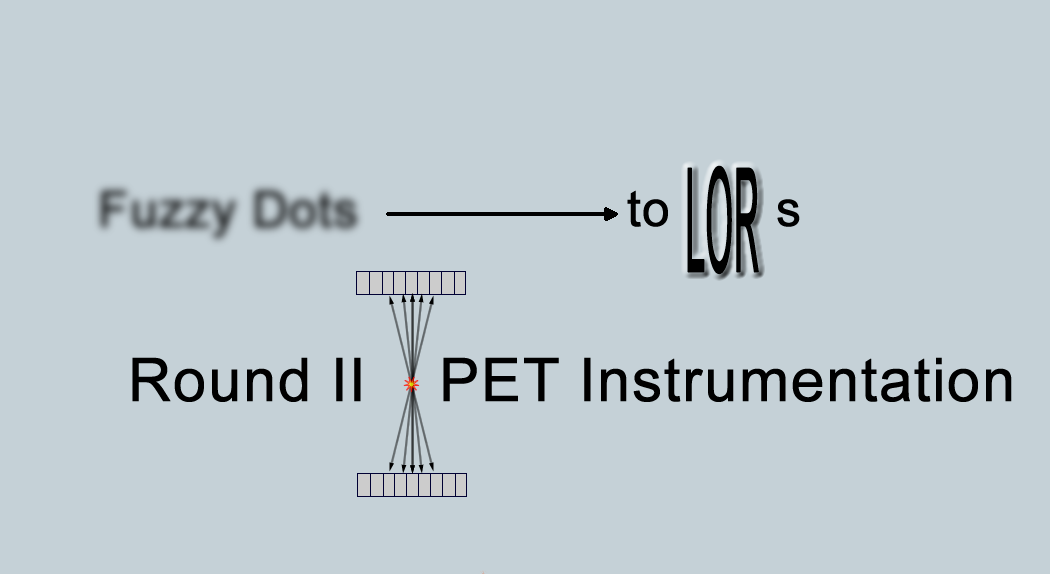 Let us Consider Resolution
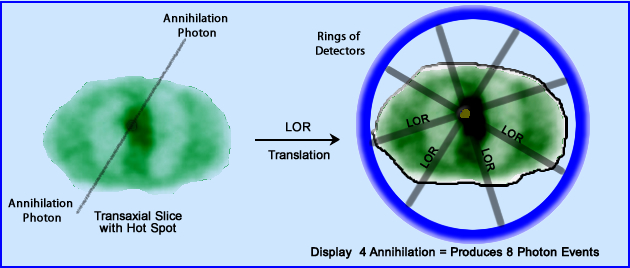 Lines of Response (LOR) instead of dots:  2 photons are detected 180o 
creating an LOR.  
The acquired count occurred somewhere within the LOR 
Data is then stored as a sinogram by the distance r and the angle of projection on the y axis.
Linograms to Sinograms
Axial Resolution
In a whole body format resolution degrades on the extreme 
ends of the Field of View (FOV).  For this reason the whole
 body segments overlap.
Travel in the Extreme
18F - 1/3 β+max = 0.213 meV to  0.64 meV.  Max range in water  = 2.2 mm
82Rb - 1/3 β+max  = 1.12 meV to 3.35 meV. Max range in water = 15.5 mm
Coincidence of 2 Photons ≠ 180o?
Annihilation at rest mass e- + β+ = “death spiral” 
This causes a ±0.25o variation from 180o photons that generate the LOR
As distance increases away from the event the resolution continues to  degrade. 
Events that occur a the center of the FOV (70 cm) there maybe up to 2.1 mm variation
Question?
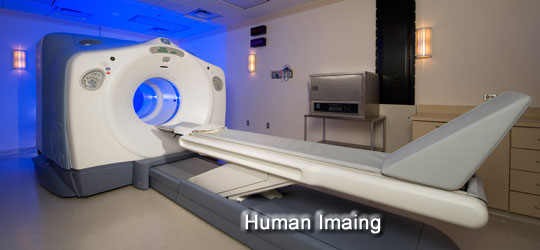 Consider imaging a mouse or a 
human, which system has better 
resolution and why?
Human system, consider the 
	amount PMTs and crystal surface
Human system, since it can image 
	a larger 3D volume/area
C)  Mouse system because  
	  non-colinearity is less of an issue
No difference either systems is equal
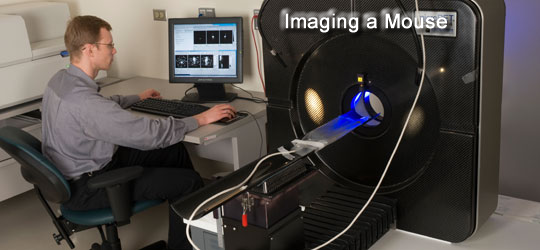 Timing Window
Recording the Coincidence
In order to record an LOR 
Detectors at both ends must record the photon at the “same” time
Acceptance range 4 -12 nsec
Scatter can still be recorded
Reducing the timing window will reduce scatter
↓ timing window = ↓ scatter
Scatter and Random Events
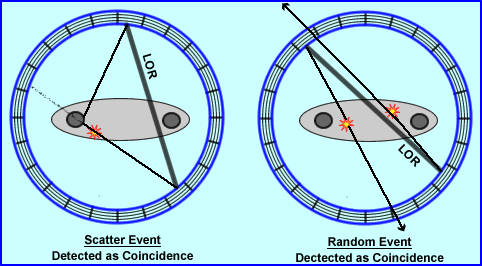 Other issues on system resolution
1)  Where does scattered photons come from?
2)  How do random events occur?
PHA
LLD and ULD settings are greater than 20%!
Typically the window is set to 60% 
LLD = 350 keV
ULD = 650 keV
Food for thought
Reducing the window will improve energy resolution and decrease scatter
However, this will reduce counting efficiency
PET has 2 rejection circuits
PHA 
Timing Window
Radial Elongation
When a coincident event is recorded at the edge of the detector block the photons arrive at its tangent,  causing the event to be recorded by two blocks

Influencing Factors 
Smaller FOV +
Further away from the center  -
Thicker crystals  -
2-D vs 3-D Acquisition
2-D
 Lead annulars (septa) are 1mm thick and 7 – 10 mm long
reduces cross talk to about 5 rings
Reduces scatter
3-D
Greatly increases counts
Counts from scatter   can reach 30 – 40%
Gamma Camera vs PET Imaging
Does increasing your distance from the patient increase scatter?
In PET do we use a 20% window?
When  doing whole body how is the table and camera synchronized?
Which system has the better sensitivity?
Which system has greater counts?
What about spatial resolution in PET vs SPECT?
Backprojection vs Iterative reconstruction.
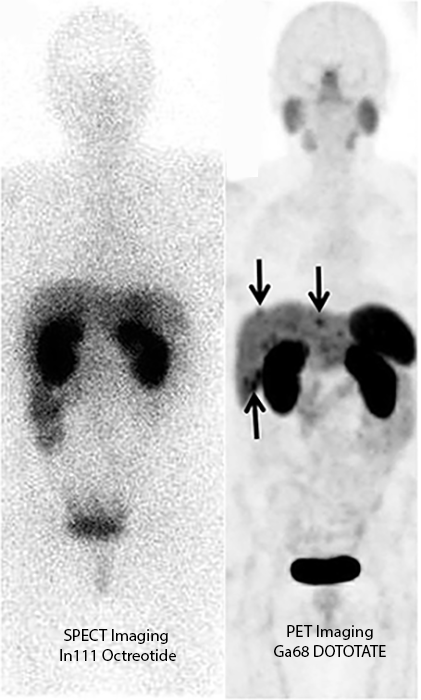 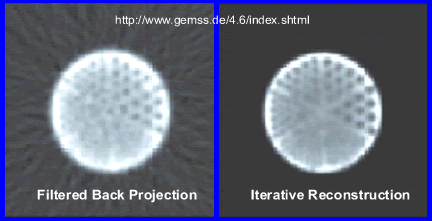 Factors Of Contrast
Effected By
Patient motion
Count/cm2
Lesion – size and counts 
Hot with low BKG
Cold with high BKG
Noise and statistics
Scatter effect
Count density depends on
Dose
Injection vs. scanning
Acquisition time
Detector efficiency
C – Contrast
N – Count density normal tissue
A – Count density abnormal tissue
The Type of Crystal/Design
Crystal evaluation in PET – should 
consider then following:
Density 
Scintillation Decay
Light Output
Energy resolution
Let us Consider Time of Flight
Would resolution improved if we could determine the exact spot of the coincident event along the LOR? 
TOF Formula
9 cm segment  of the LOR – from 70 cm
LSO/LYSO crystal
0.6 nsec timing window

Consider a bariatric patient and S/N
Grey LOR = 70 cm
Red LOR = 9cm
↓ Deadtime + ↓Timing Window +↑ light out = Improved S/N
PET and CT and Image Fusion
Partial Volume Effect
Physiology and Anatomy come together
128 matrix vs. 512 matrix
Where is the lesion
Attenuation Effect
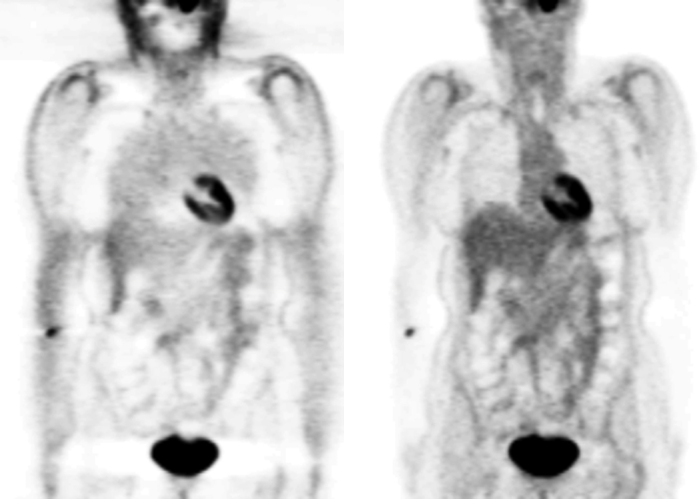 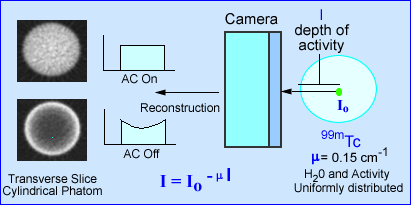 Filtered Backprojection
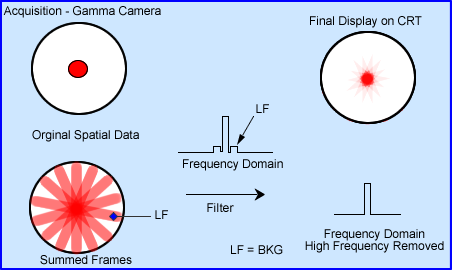 Filtered Back-Projection looks at all the angles (360 degrees) and collects the data
A hot spots translates to a “sum of the rays” or angles that display the hotspot
Goal is to filter out the rays by removing low frequency 
In PET it is difficult to filter out all the rays.  Consider the amount of hot spots
The Iterative Approach
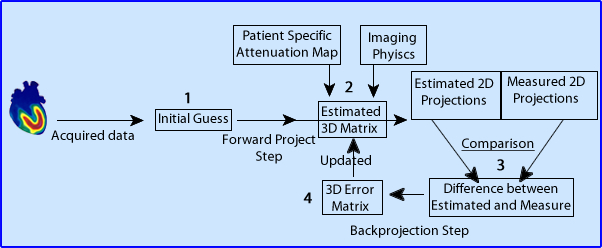 Iterative reconstruction
Goal is to determine the amount of LORs in each voxel 
More the iterations the closer the estimates 
MLEM - Maximum Likelihood Expectation Maximization
OSEM – Ordered Subset Expectation Maximization
Reconstruction - FBP vs IR
FBP exaggerates hot spots  showing increase in rays 
MLEM removes to rays and improves contrast
Since FDG  is “hot spots” imaging .. which reconstruction method would you prefer?
Results of a Clinical Receiver Operating Characteristic Study Comparing Filtered Backprojection and Maximum Likelihood
Estimator Images in FDG PET Studies/ J. Llacer, et. al., JNM Vol. 34, No. 7, July 1993 (Figure 2)
Intermission
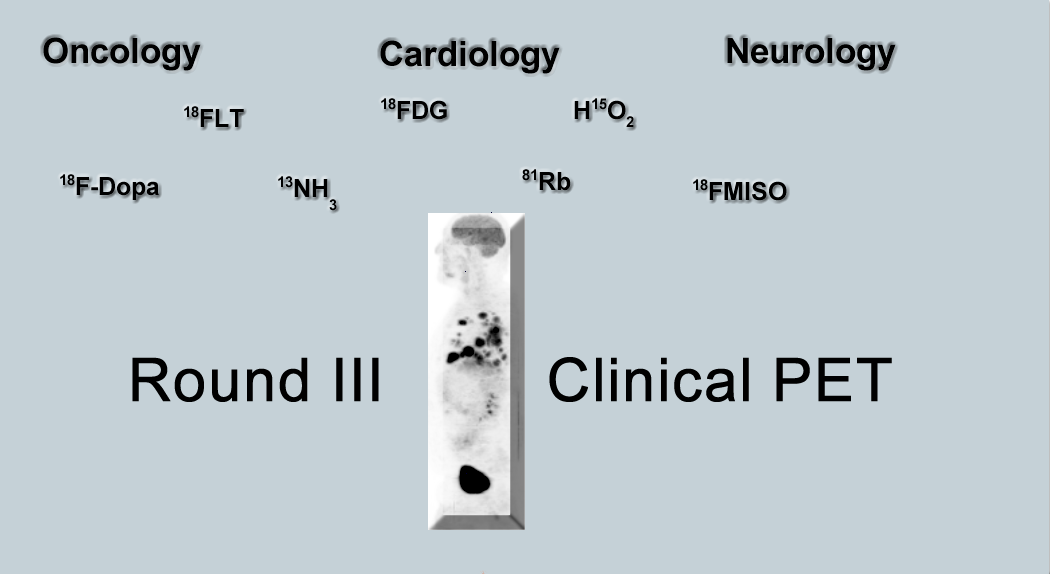 Oncology, FDG, and Reimbursement
Type of Cancer
PET’s Role
Breast:  A - D
Colorectal: A - C
Esophageal: A - C
Lung
Single nodule: B
NSCLC: A - C
Head and Neck: A - C
Lymphoma: A - C
Melanoma: A – C*
Thyroid: C – and (-) 131I
A)  Diagnosis
B)  Staging 
C)  Re-staging
D)  Pre-Post therapy
* - not covered for regional nodes
http://www3.gehealthcare.com/~/media/Downloads/us/Product/Reimbursement/Customer-Advisories/
GEHealthcare-Customer-Advisory_Position-Emission-Tomography-PET-Reimbursement-Info-2014.pdf
What is Normal FDG Uptake
Brain uses only  glucose
Heart runs on either fatty acids or glucose
Muscle uptake 
GI track
Spine
Kidney
Key – What parts of the human system is metabolically active?
http://www.flickr.com/photos/64181524@N00/404383660
Metabolically Active
Melanoma
Cancer must be metabolically active
As a general rule - Greater the uptake in the tumor the more metabolically active the disease 
After hexokinase glycolysis stop and 18FDG is locked into the cell
Less active cancers may blend in with the BKG
Standard Uptake Value (SUV)
Facts about SUV
To make SUV work Consider 
Always measure the patient’s height and weight vs. asking, “How much to you weigh?”  
Measure remaining activity in the syringe
Focus on time and record the time correctly
If the patient returns for another scan .. Keep the cooking time and dose the same 
Keep the PET scanner QC’ed!
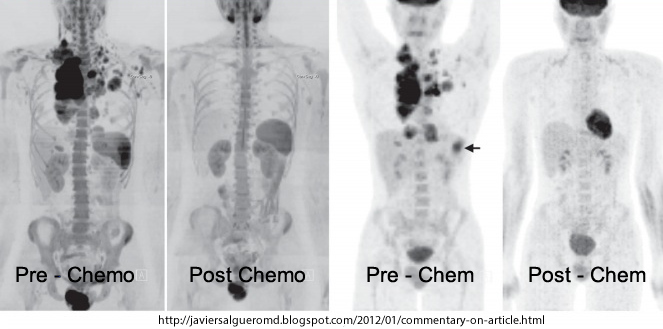 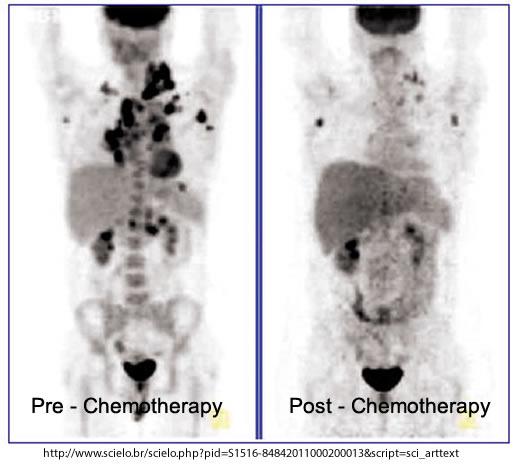 In general (SUV) – the hotter the tumor 
The more metabolically active
Pre-Post IV FDG - Consider
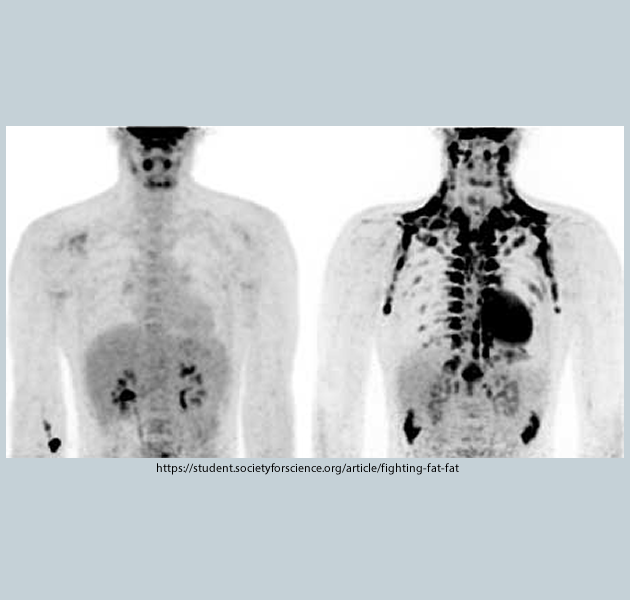 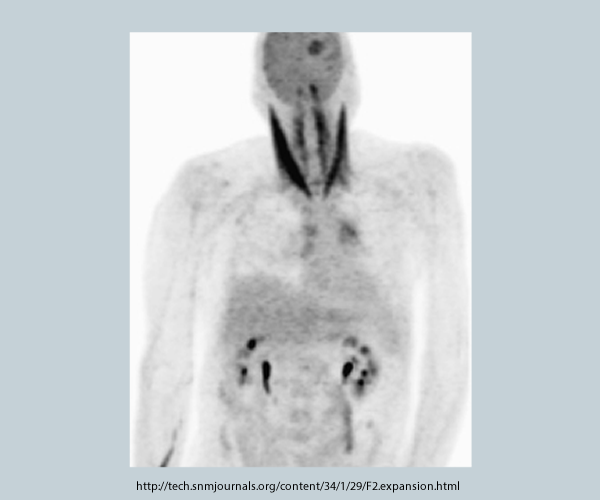 No heavy exercise prior to the scan (24 hrs)
Fast for at least 4 hours prior to exam
Medications can be taken prior to the scan
Glucose level should be <200 mg/dL
Keep the patient warm – brown fat
Keep movement to a minimum after the FDG injection
The hardest thing for me is to stop talking with the patient after his/her injection
What Caused Pectoralis take?
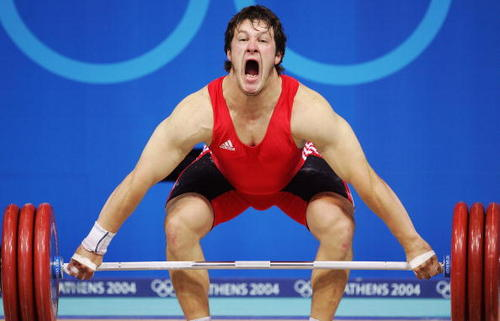 Pt had surgical removal of melanoma from the Rt ankle.  Six years later disease was found in Rt inguinal node.  PET was ordered.  What happen?

Patient didn’t fast
Exercise
Metastatic disease
Increased BUN level
http://www.biij.org/2009/2/e7/
What’s the Uptake?
PET scan was ordered on a patient with known breast cancer.  What are we looking at?

A)  Extensive lymphatic involvement
B)  Too much exercise
C)  Not fasting
D)  BAT sign
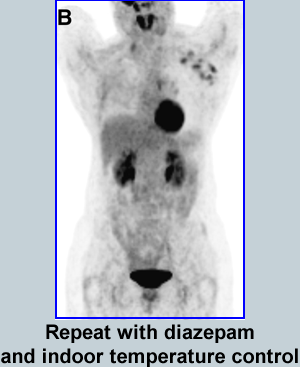 Prevention of Brown Adipose Tissue Activation  in 18F-FDG
 PET/CT of Breast Cancer  Patients Receiving Neoadjuvant 
Systemic. Therapy, TS Aukema, et. Al. JNMT 109.065557
Attenuation Correction with CT
→ With and without attenuation correction is displayed
→ Chang filter can be applied if surrounding density does not  vary
		
		Role of CT
 CT finds ↑ density and adds photons to the PET image
 CT finds↓ density and subtracts photons from the PET image
AC or Lack of in PET/CT
Application of AC – Part I
CT notes a shiny object on the breast
AC shows increased uptake in the same area.  Mimicking disease. 
AC off - arrow shows no disease.  
Object was a nipple ring
PET/CT Imaging Artifacts. W Sureshbabu, JNMT Vol 33, Number 3, 2005
AC or Lack of in PET/CT
Application of AC – Part II
AC – Corrects for attenuation in diaphragm Problem is CT was acquired with breath hold
	- PET was acquired with patient breathing
	-  Therefore, CT subtracts excess PET count at the base of the liver/lung, removing counts – But where is the lesion really located?
A – AC is on     B – AC is off
AC off defines the lesion’s location
PET/CT Imaging Artifacts. W Sureshbabu, JNMT Vol 33, Number 3, 2005
Truncation
This artifact occurs when the body habitus is outside the CT’s FOV but within
  the PET FOV
Beyond the AC range, increased tissue uptake is seen
Might there be an issue if the patient had excessive skin uptake and r/o 
     melanoma?
Abnormal Bone Marrow Uptake?
Chemotherapy may cause myelosuppression 
Granulocyte-stimulating factor (G-CSF) is administered to increase leukocyte production
Hence, where there is active marrow there is active FDG uptake
Clinical Role of FDG PET in Evaluation of Cancer Patients.  L Kostakoglu, et al.  RadioGraphics, March 2003
PET’s Role in Dementia
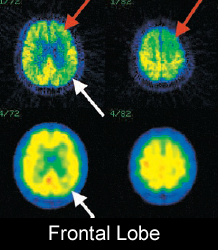 Sixty-six percent sensitive in finding AH in its early stage - Eventually all false-negative become positive
Cortical atrophy
AH is usually first seen in temporal and parietal lobes
Over time it effects the frontal lobe
Direct Comparison of Spatially Normalized PET and SPECT Scans in Alzheimer’s Disease. K Herholz, et al., JNMT Vol. 43 No. 1 21-26, 2002
AD imaging with FDG and Amyvid (florbetapir)
Normal vs AD with FDG
Atrophy causes reduced sugar 
      uptake
2.  Result shows decreased FDG
Normal vs AD with Amyvid 
Seeks out β-Amyloid Plaque
Shows reverse uptake when 
      compared to FDG
Prostate Imaging
Axumin (Fluciclovine) will uptake in prostate-specific membrane antigen (PMSA)
Tagged to 18F
Uptake varies when compared to FDG
Cardiac Physiology
Preferred metabolic pathway of the heart is the  oxidation of fatty acid – occurs when the a person is fasting
Heart converts to glucose metabolism
After eating
Resulting in high glucose levels in the blood
Myocardial Viability
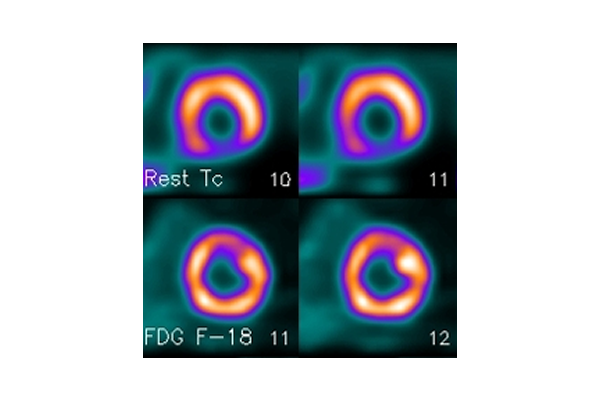 Myocardial viability and the use of FDG
Patient must be NPO for at least 4-6 hours
Administer 50 mg or more of glucose PO
Start taking blood glucose levels at 1 hour post administration and then every 15 minutes
When the sugar level begins to drop administer your FDG dose and scan 1 hour later
Images from PETNET Solutions
82mRb/82Sr Generator
82Rb Cardiac Protocol
Rb Advantage
 - Greater throughput 
-  Above timeline uses adenosine as the pharmacological stress agent
  Reduced attenuation artifacts when compared to SPECT
  Bateman TM, et. al. identify the superiority of PET over SPECT
Improved stenosis threshold
More accurate
82Rb Images
Images from PETNET Solutions
Comment on Cardiac Resoluiton
Cardiac phantom data
Compares the resolution of different radionuclides
Can you match the right image to the correct radioactive element?
99mTc _______
     18F _______
  82Rb _______
Comparison of 18F SPECT With PET in Myocardial Imaging : Methods
Targeted Therapy - Theranostics
68Ge generator is eluated and produces 68Ga and tagged to DOTATATE
DOTATATE has an affinity for neuroendocrine tumors 
Once neuroendocrine tumors are identified the patient undergoes therapy
177Lu-DOTATATE used beta particles to kill the neuroendocrine tumor
Example – see next page or visit http://people.vcu.edu/~mhcrosthwait/clrs%20417web/DOTATATE.html
Imaging and Therapy
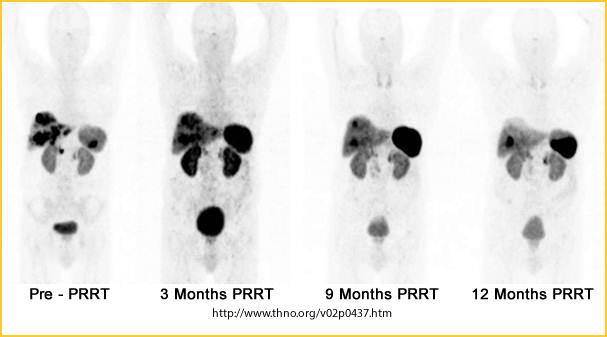 Eligibility Requirement - NMTCB
If you want to be certified in PET and your not a Nuke then the following criteria is required:
Active certification with ARRT or CAMRT:  radiography or therapy

Complete 700 clinical PET hours with a certified NM technologist and a Board certified physician 

15 CE hours (each area):  Radiopharamcy, NM Instrumentation, and Radiation Safety
State Requirements for PET/CT
Operating with ionizing radiation
License required if institution is not JRC accredited 
Technologist must pass national registry or certification in Radiography or Radiation Therapy
Nuclear Medicine and Radiation Therapy can apply for State license but there currently no specific statement states this
18VAC85-101-110 A. The radiologic technologist's responsibilities are to administer and document procedures within the limit of his professional knowledge, judgment and skills. 
		http://www.dhp.virginia.gov/medicine/medicine_laws_regs.htm
Now For Some Island Time
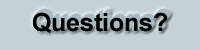